Welkom in de Vlindergroep
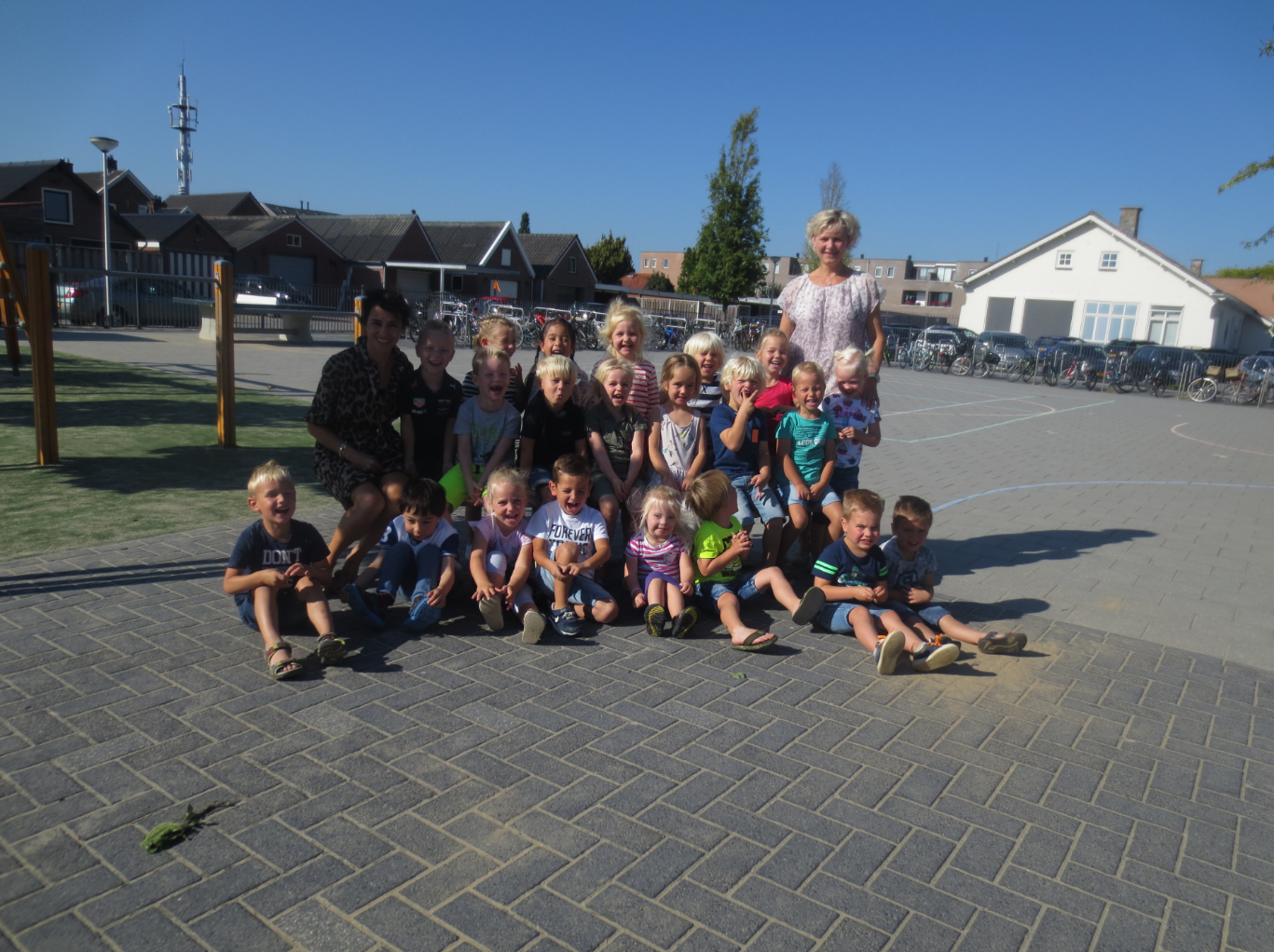 Doel van de avond
Voorstellen
Informatie over de dagindeling/ schooljaar
Diversen/ ruimte voor vragen
Opening
Opening
Dagindeling
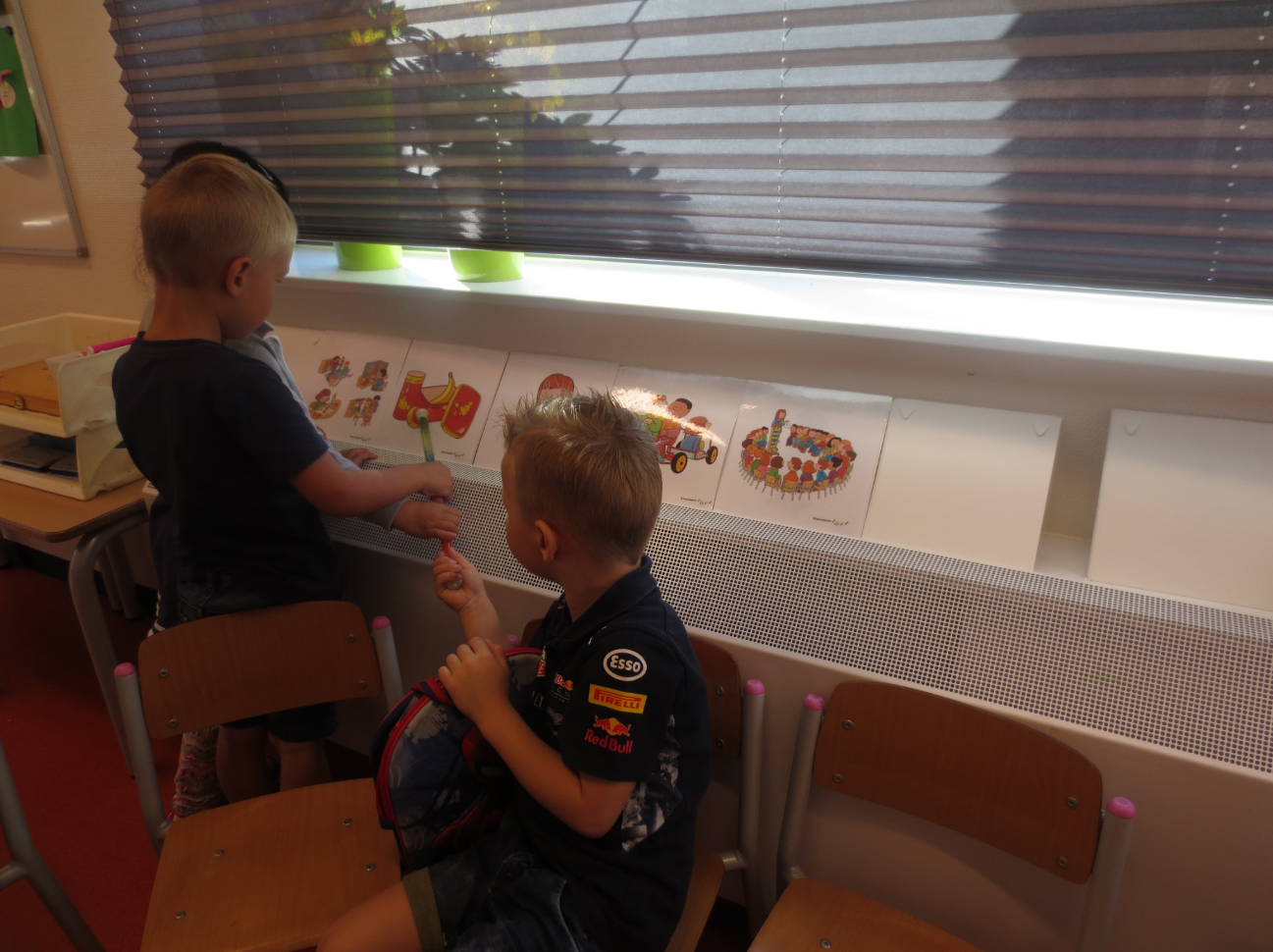 Trefwoord
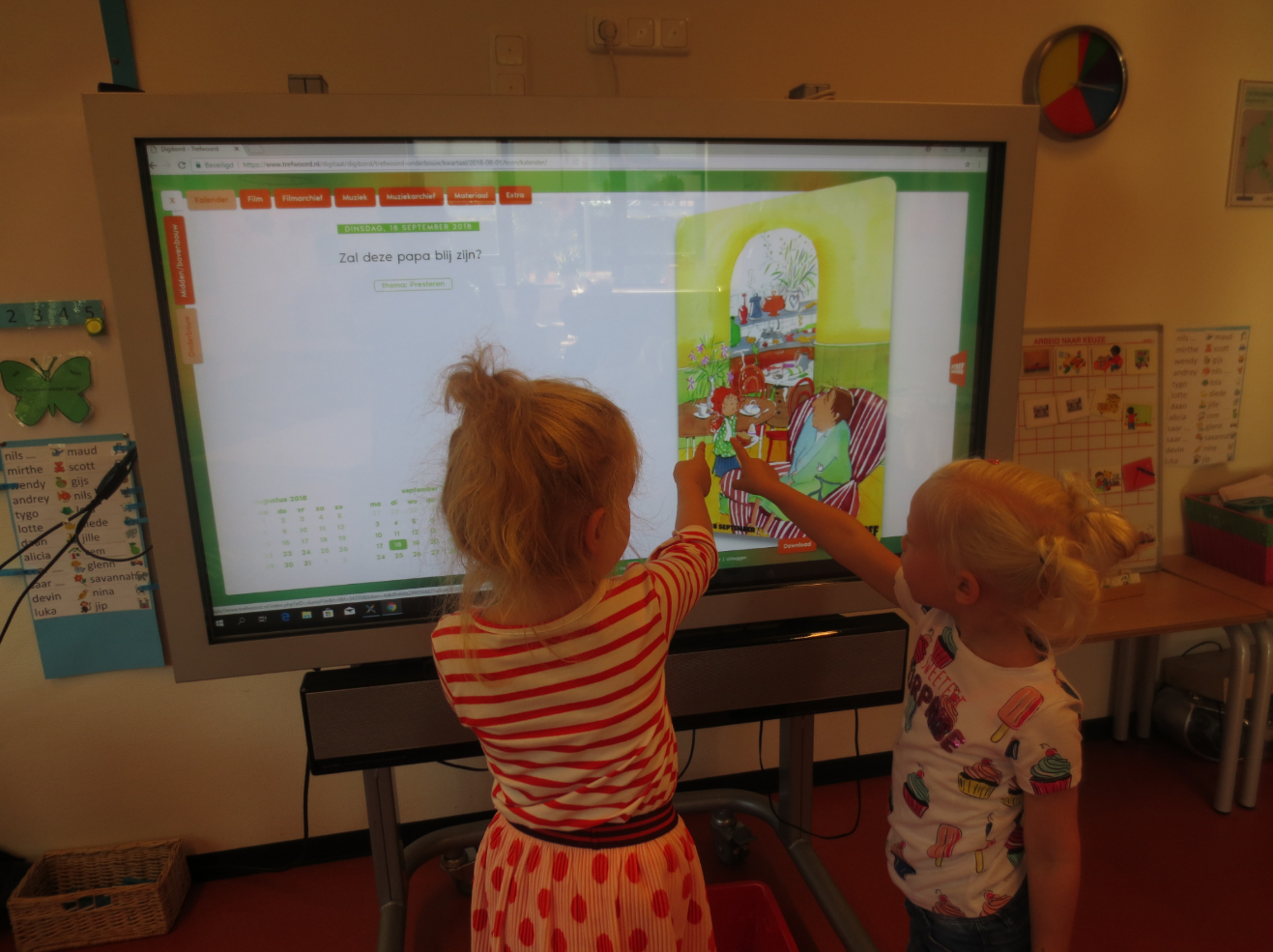 Kring
Hulpjes
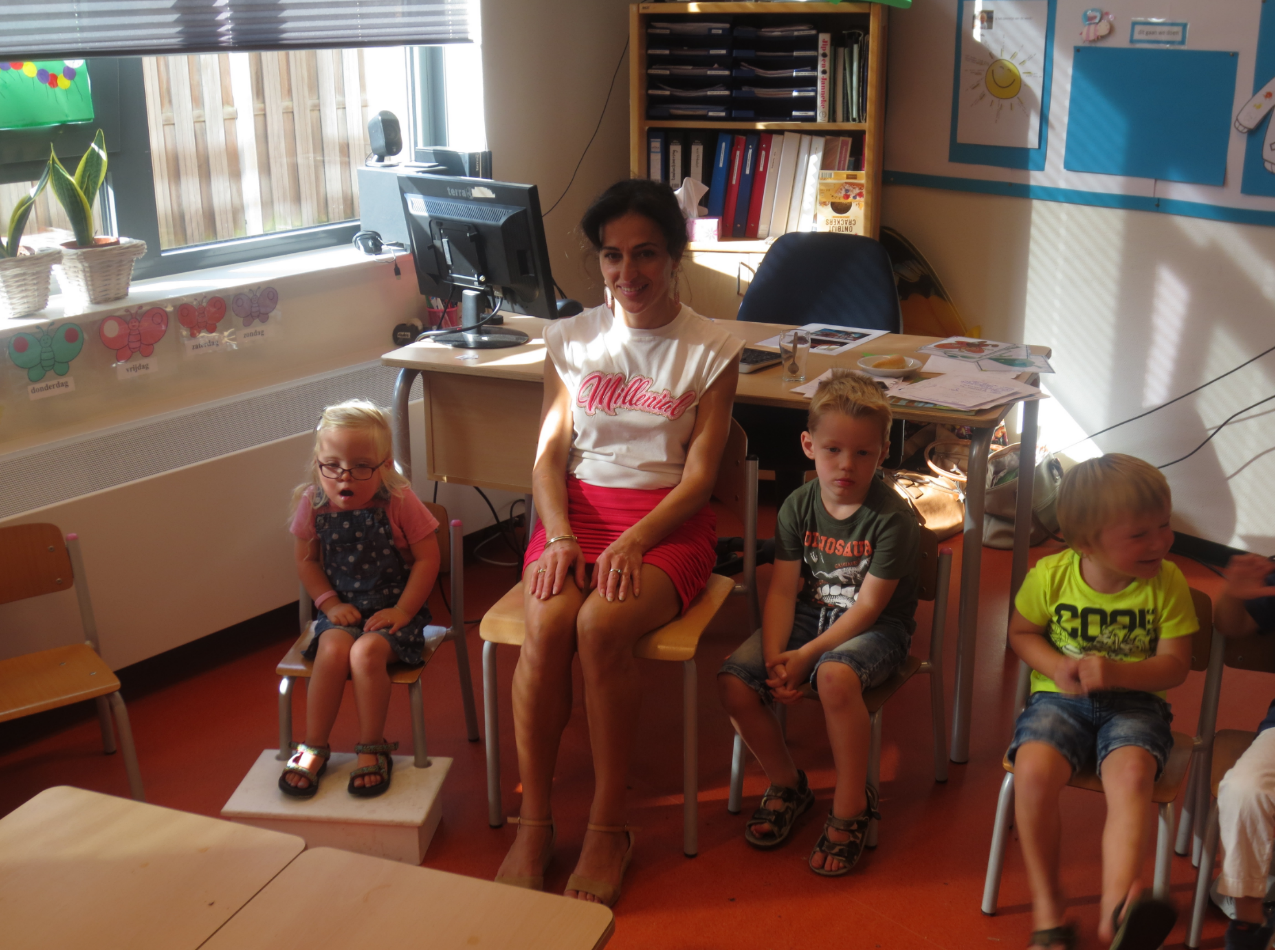 Inloop
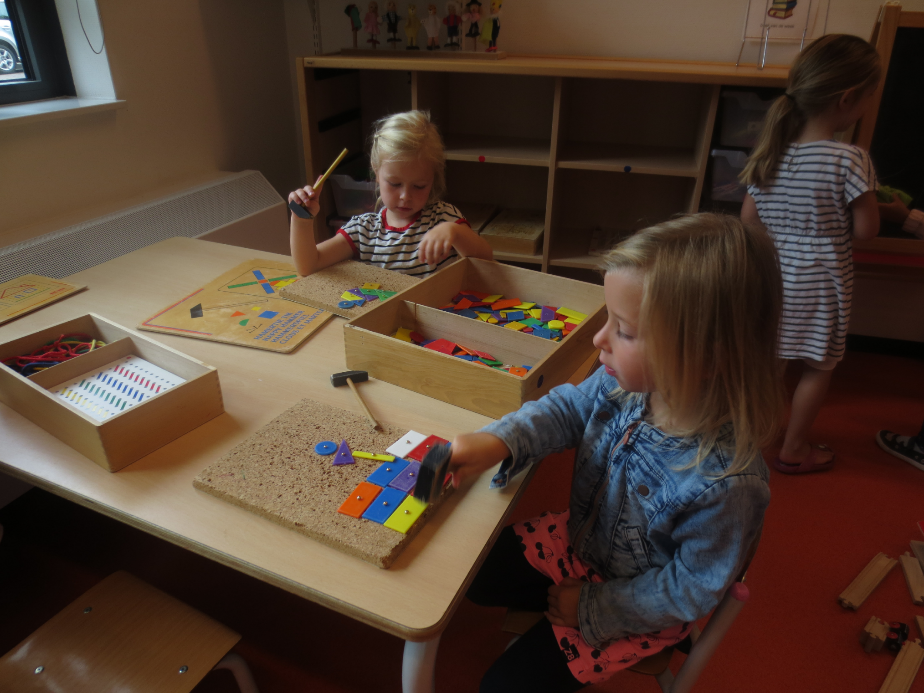 Kiesbord
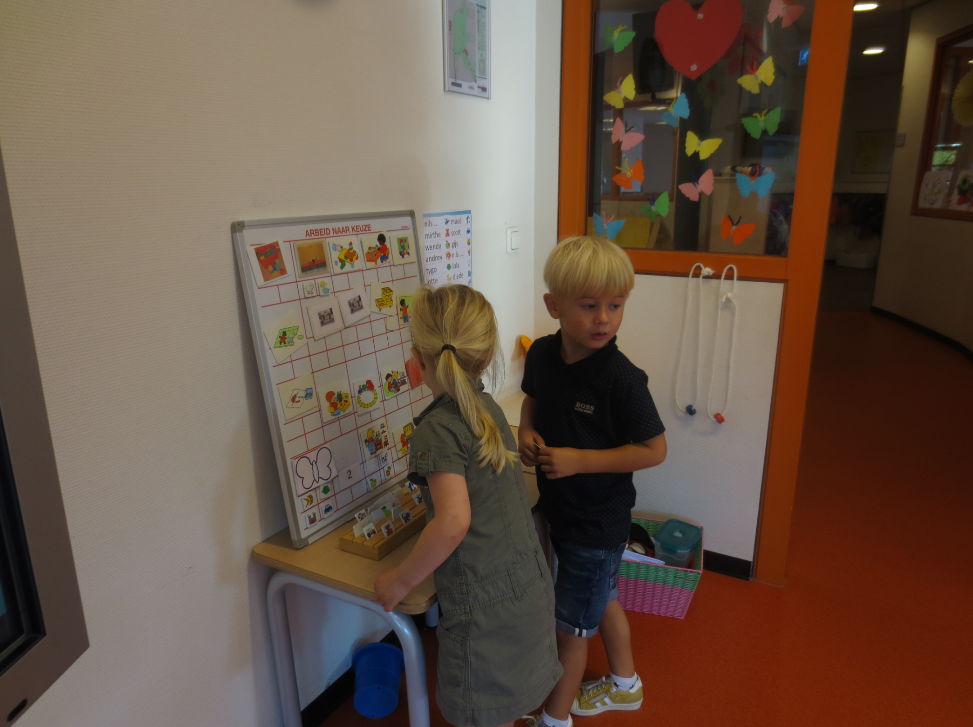 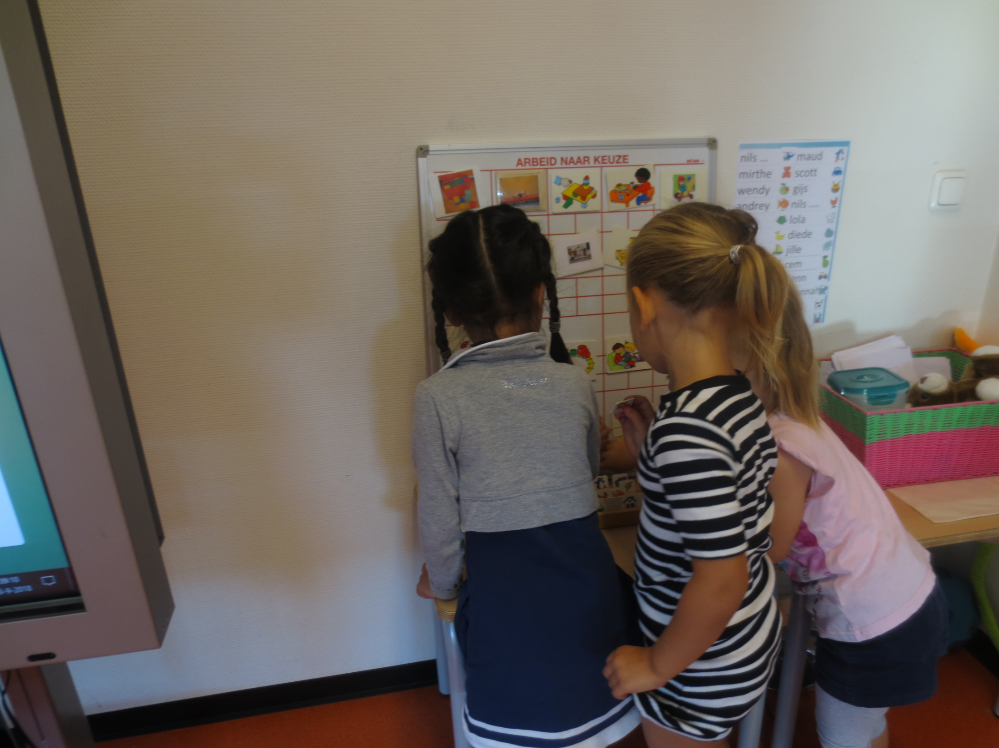 Spelen en werken
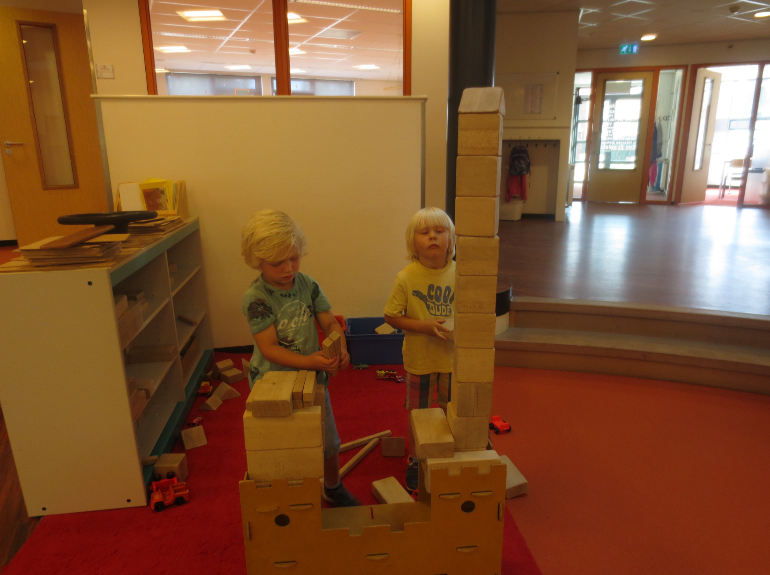 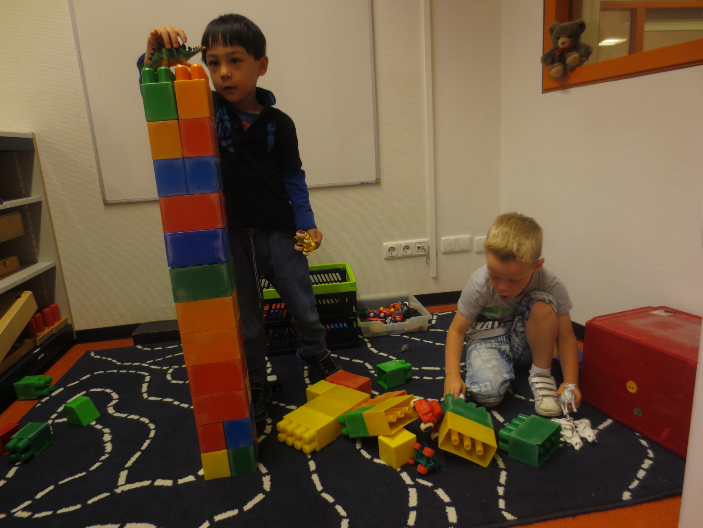 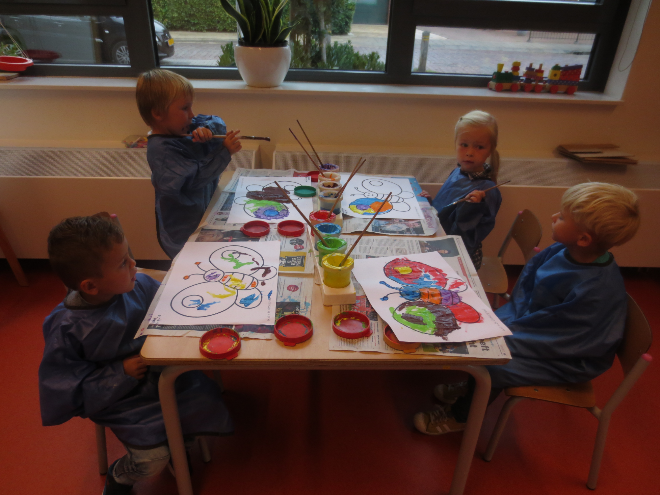 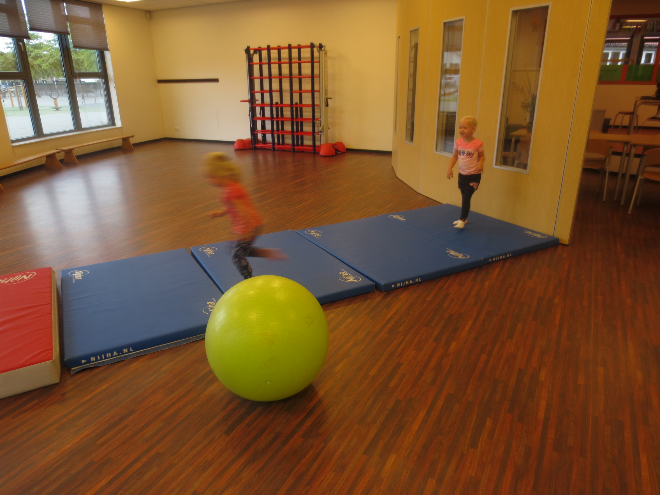 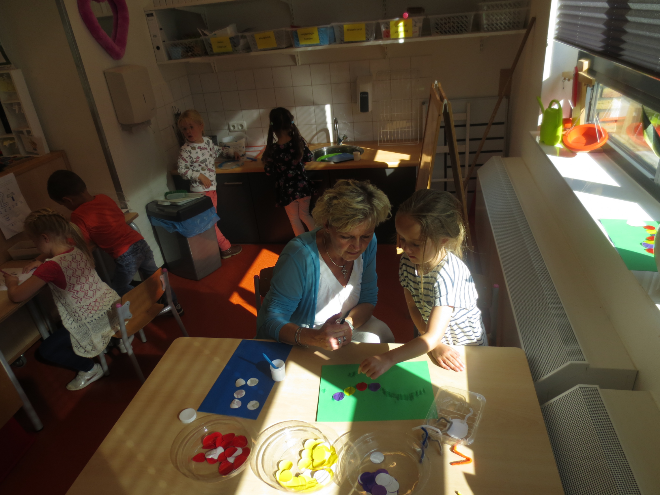 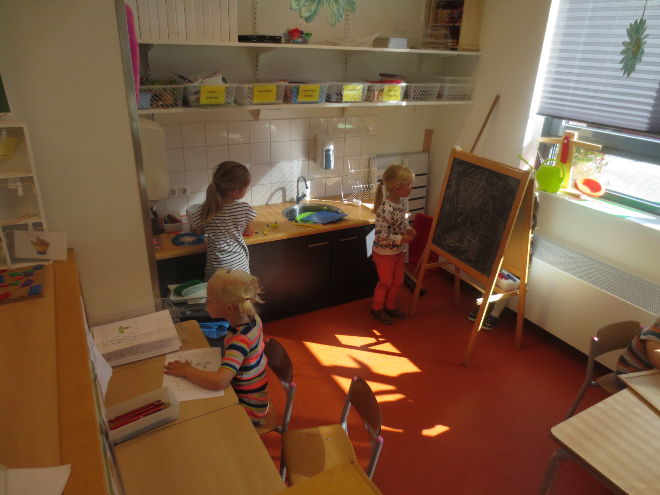 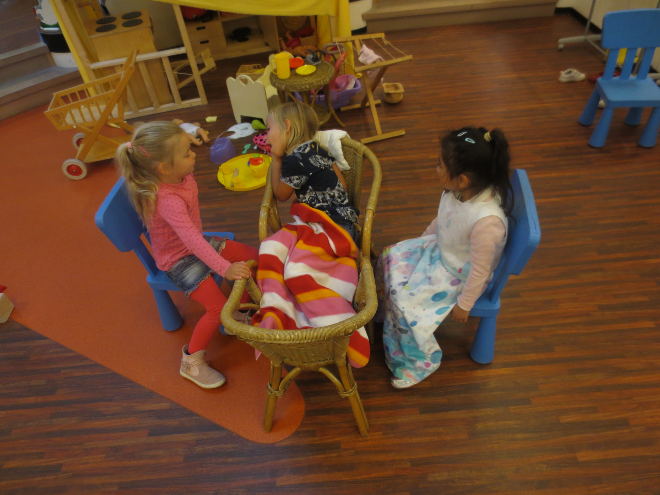 Eten en drinken
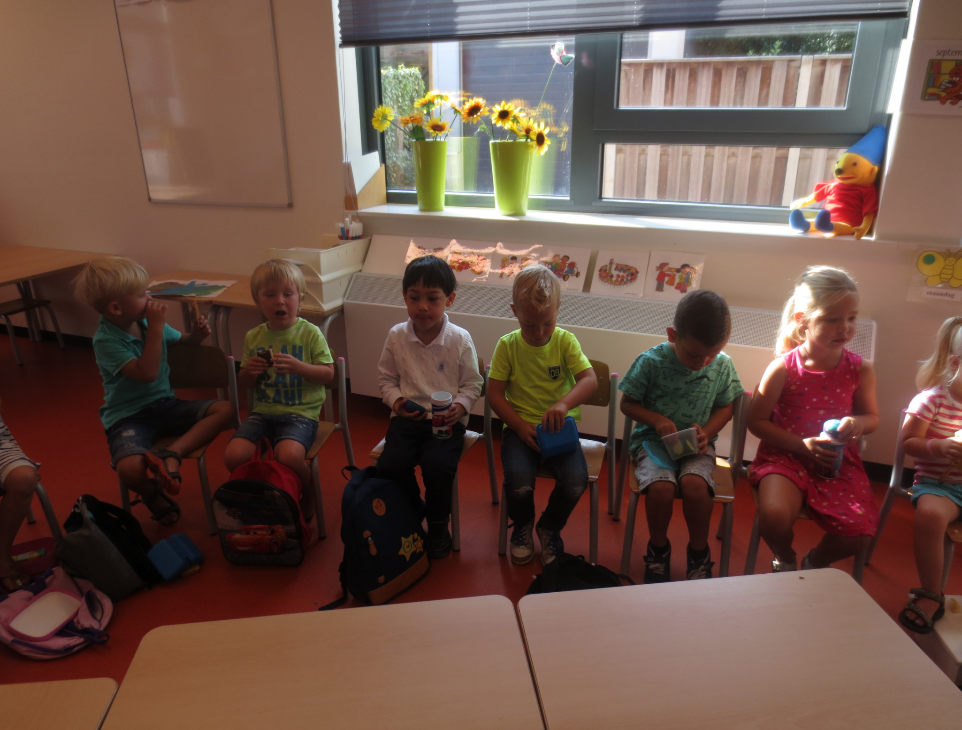 Gymnastiek
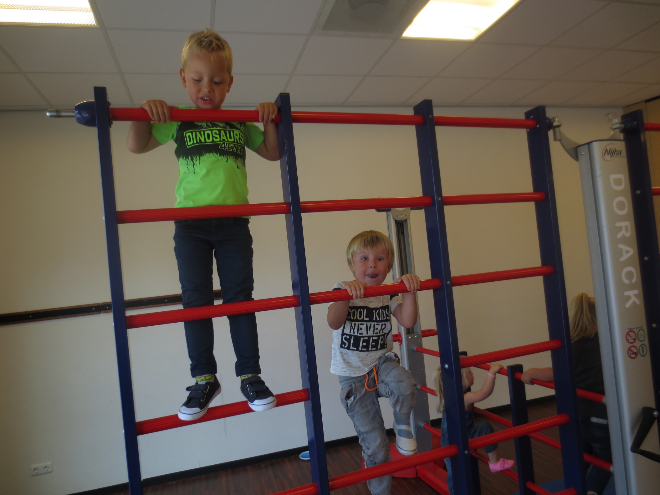 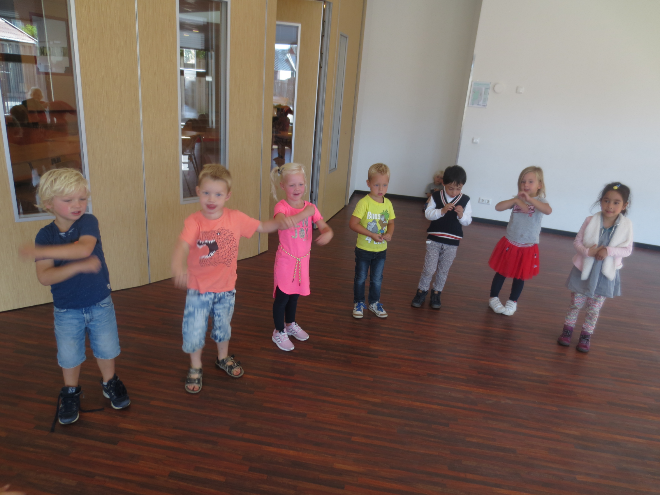 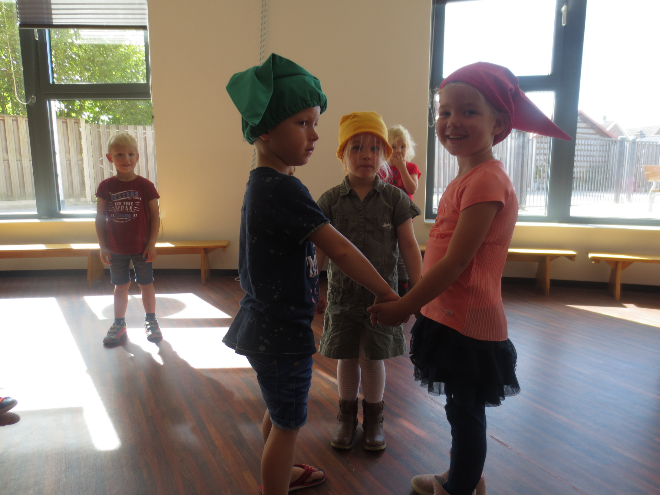 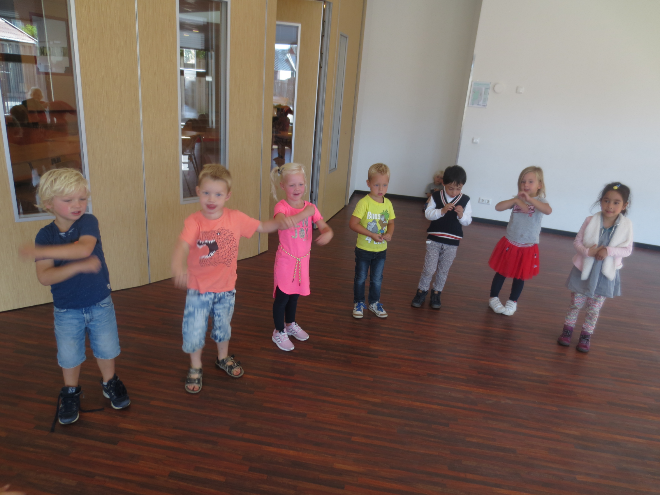 Buiten spelen
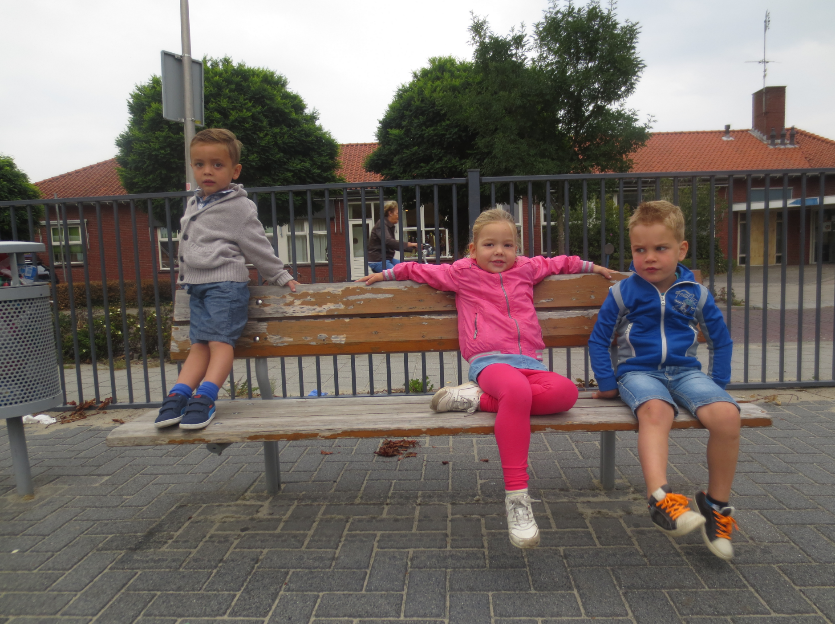 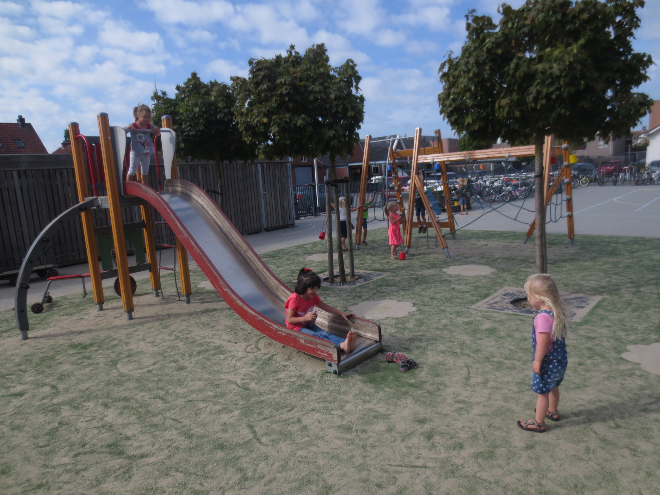 Lunchpauze
Villa Letterpret
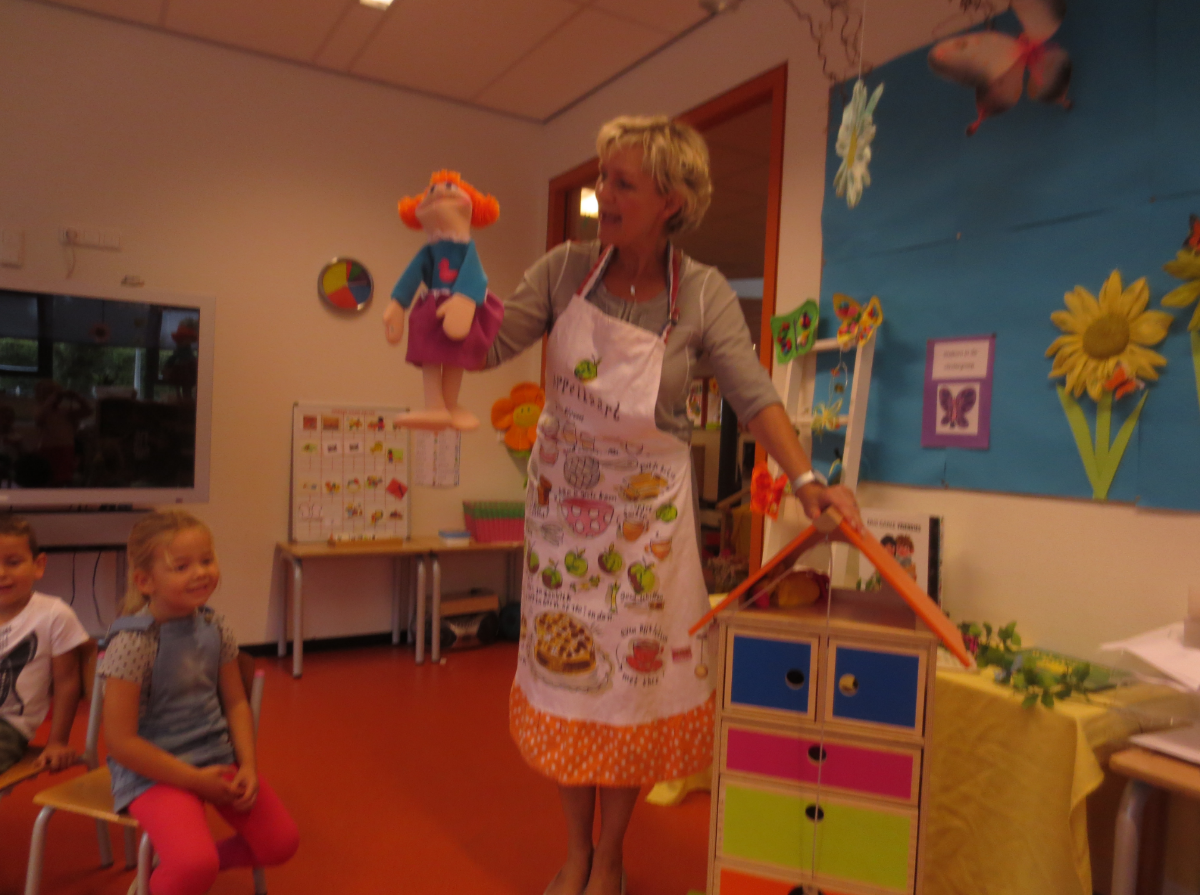 Reken- of taalactiviteit
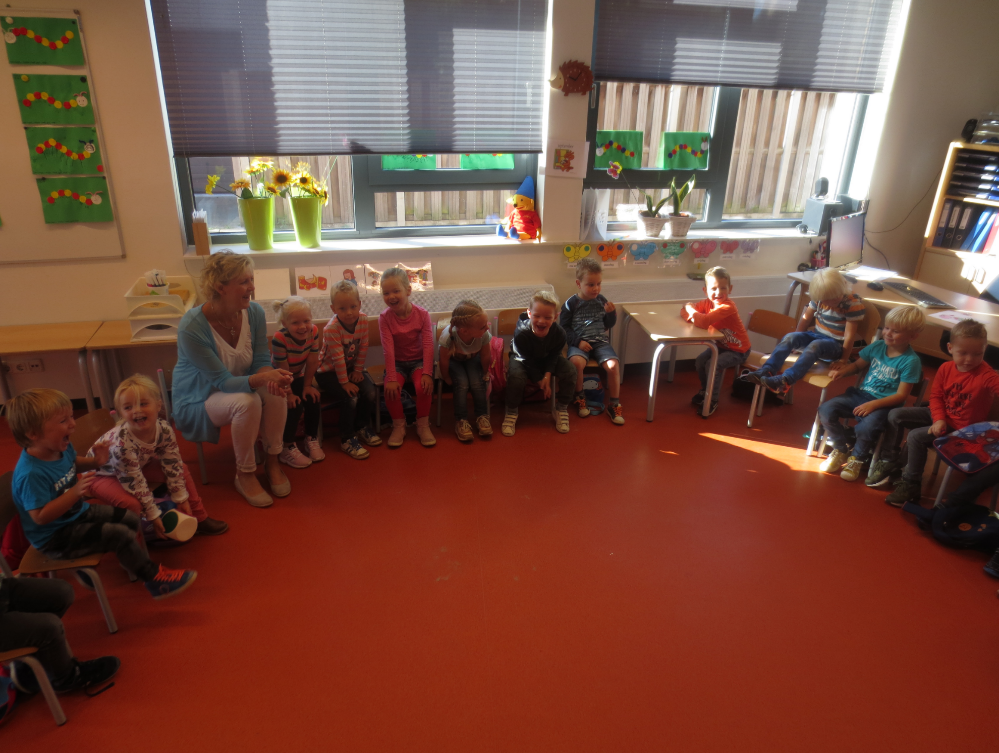 Muziek
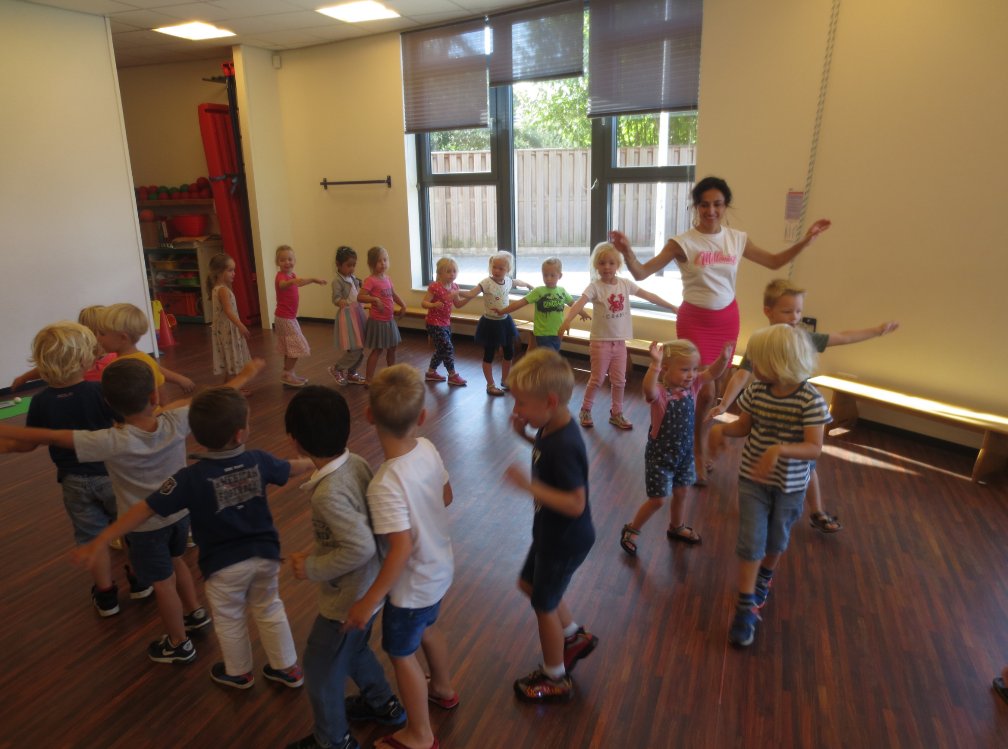 Zonnetje van de week
Schooltelevisie
Datamuur
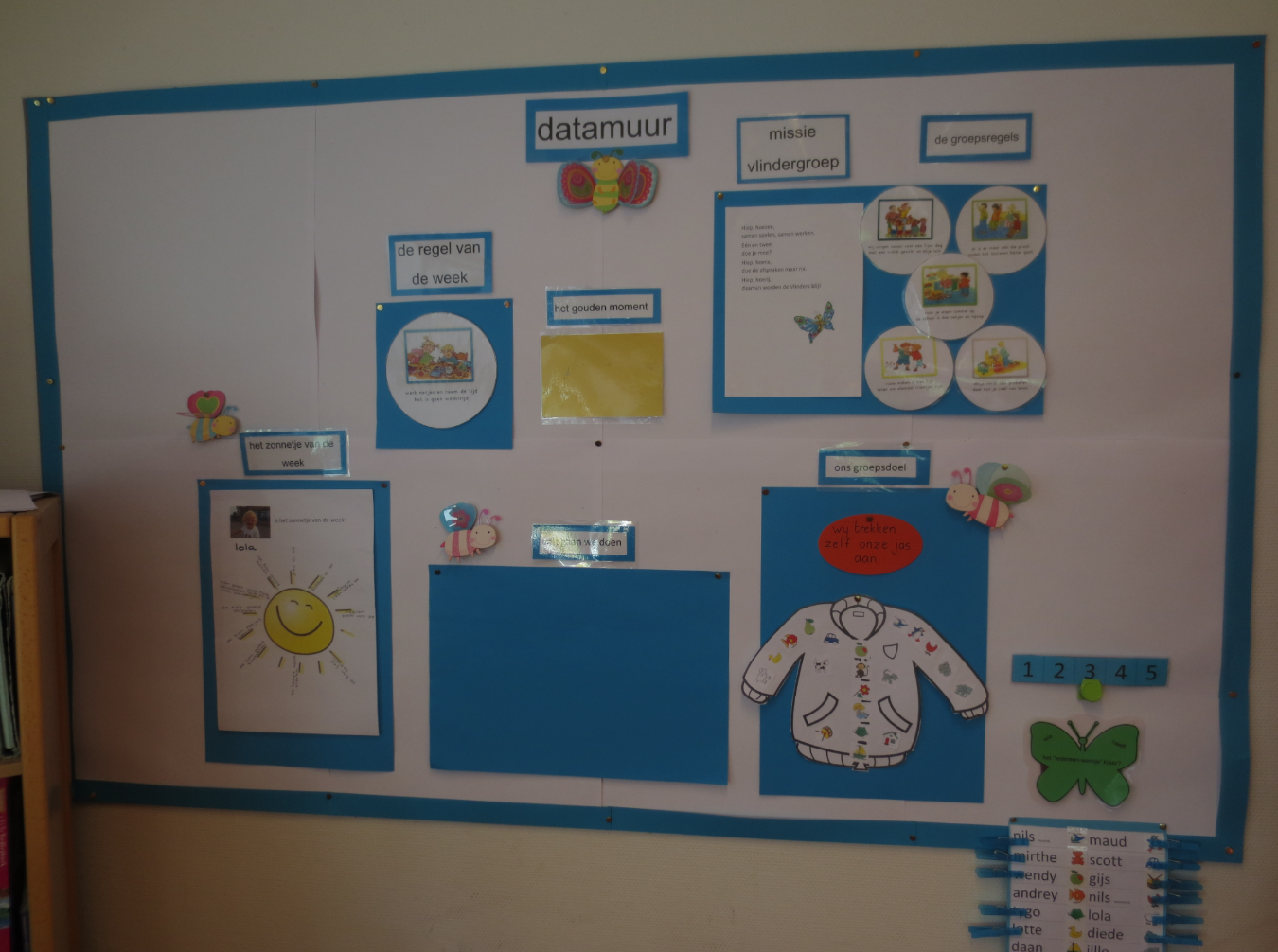 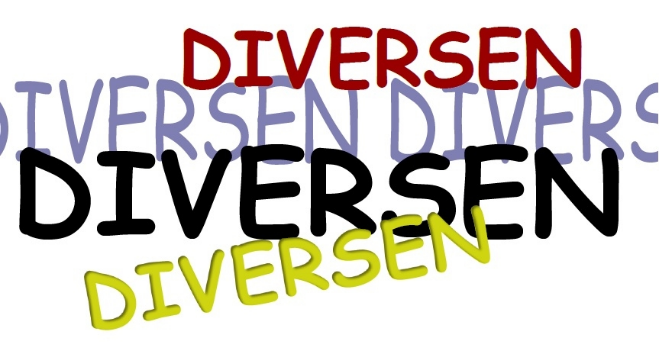 Verjaardagen
Kijk – Leerlingvolgsysteem/ rapporten
Huisbezoek
Zelfstandigheid groep 1/ groep 2
Foto’s Facebook en website:	www.prinsconstantijngoor.nl
Vragen en opmerkingen
Een fijn schooljaar toegewenst
We hopen er met elkaar een fijn schooljaar van te maken!
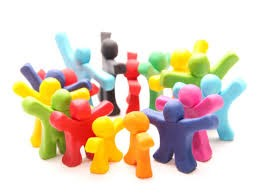 Meld u aan de kinderen hebben uw hulp hard nodig !!!!!
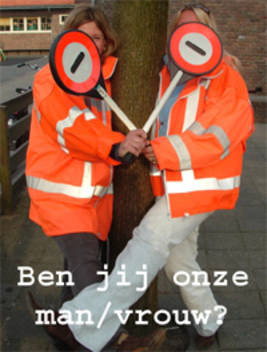 Van 14.30 tot 14.45 uur
Uw kind blijft even bij juf of meester mocht dat nodig zijn. 
U krijgt instructies van de politie.
Hoe meer aanmeldingen hoe minder vaak u aan de beurt bent.
Bijv. Als we 10 ouders hebben is het om de week 1 keer klaaroveren 
     Als we 20 ouders hebben is het om de 2 weken klaaroveren.  
Het wordt gedaan voor de veiligheid van de kinderen!